Тема 31.НЭП
НЭП – новая экономическая политикаНЭП ввели вместо «Военного коммунизма»
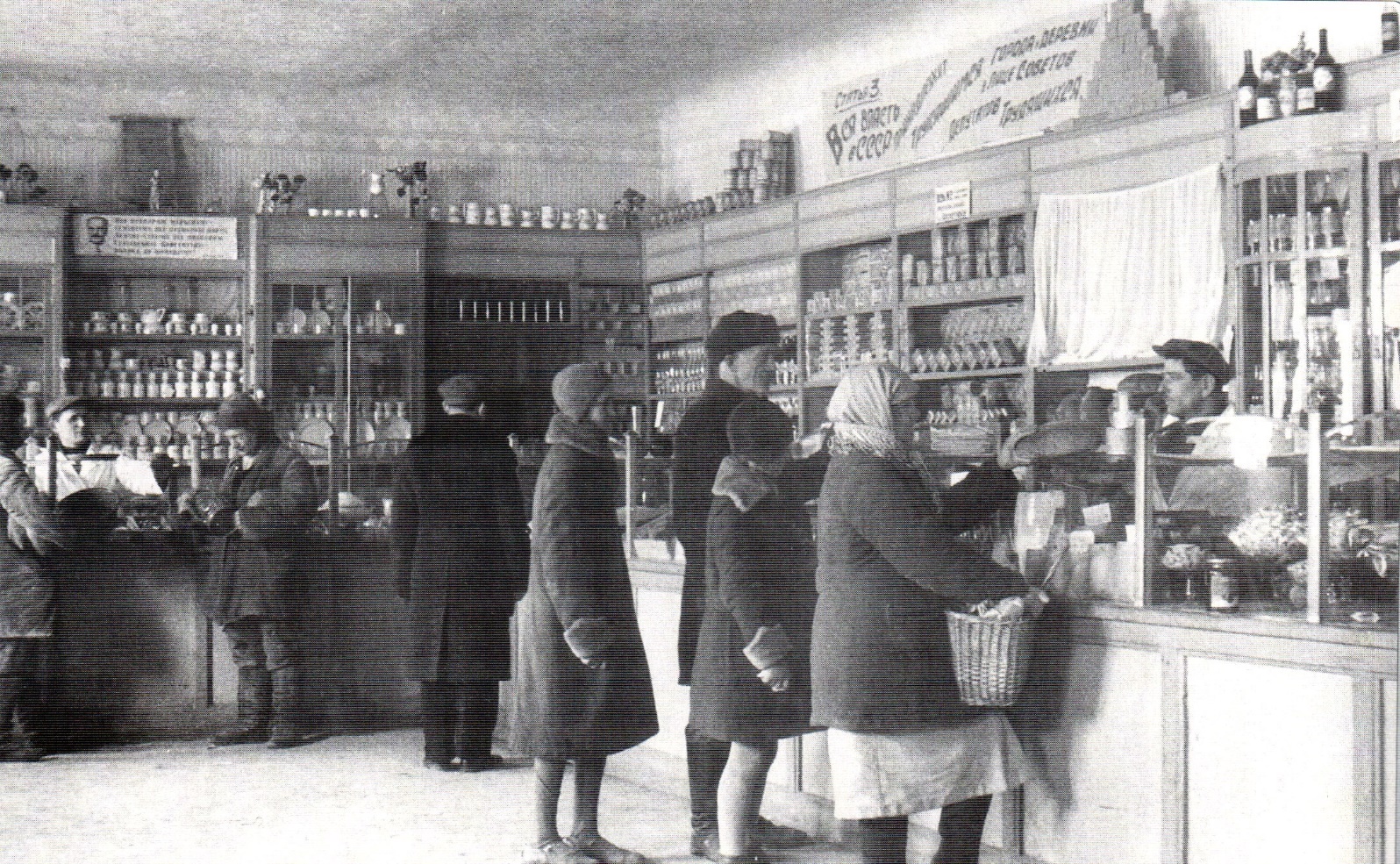 Главная причина ввода НЭПа – недовольство населения «военным коммунизмом»
В 1921 году в Тамбовской губернии, в Сибири и в других местах прошли крестьянские восстания. Крестьяне недовольны продразвёрсткой и не хотели сеять хлеба больше, чем было нужно им самим. 

В 1921 году в Кронштадте (рядом с Петроградом) прошло восстание моряков. 

Рабочие тоже недовольны. Начались забастовки на промышленных предприятиях.
НЭП помог быстро ликвидировать продовольственный кризис.Например, производство хлеба было на 20 % выше, чем в 1913 году
Зима 1927–1928 годов - хлебозаготовительный кризис
Крестьяне не хотели продаватьхлеб и другие продукты питания по низким ценам, которые устанавливало государствоЭто расценивалось как уголовное преступление
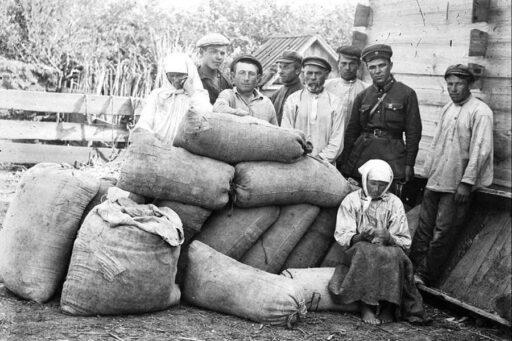 Государство проигрывало в борьбе с рыночными отношениямиКоммунисты отменили НЭП!